c
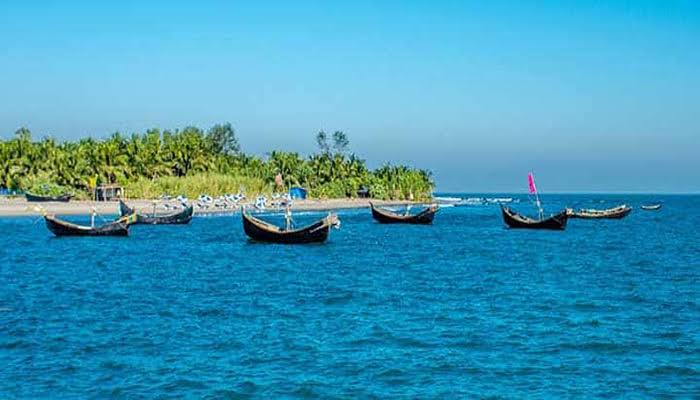 আজকের ক্লাসে সবাইকে শুভেচ্ছা ও স্বাগতম
পরিচিতি
মানছুরা আক্তার
প্রভাষকঃসমাজ বিজ্ঞান
নূরুল আমিন মজুমদার ডিগ্রী কলেজ, 
মোবাইলঃ ০১৭১৭৬৮৪৪৫৩
email:mansura akter985@gmail.com
পাঠ পরিচিতি
শ্রেণী:  একাদশ  
বিষয় : সমাজবিজ্ঞান প্রথম পত্র 
অধ্যায়: দ্বিতীয়
পাঠ :৬,৭ও৮।
নিচের ছবিগুলোর দিকে লক্ষ্য কর
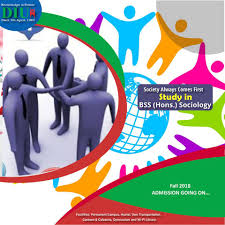 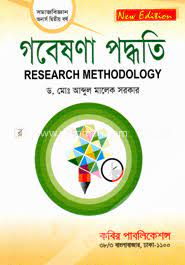 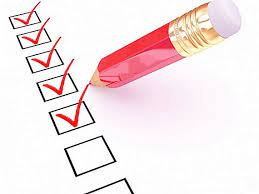 আজকের পাঠ
সমাজবিজ্ঞানে ব্যবহৃত গবেষণা পদ্ধতি।
এই পাঠ শেষে শিক্ষার্থীরা
পদ্ধতি কি তা বলতে পারবে।
সমাজবিজ্ঞানে ব্যবহৃত গবেষণা পদ্ধতি গুলো ব্যাখ্যা বিশ্লেষণ করতে পারবে।
পদ্ধতি কি ?
পদ্ধতি হচ্ছে গবেষণার একটি পন্থা। সমাজ বিজ্ঞানের একটি নির্দিষ্ট অধ্যয়ন প্রক্রিয়া আছে যাকে বলা হয় গবেষণা পদ্ধতি। পদ্ধতির ইংরেজি প্রতিশব্দ method গ্রিক শব্দ metaও hodos থেকে উদ্ভূত। যার শব্দার্থ যথাক্রমে along বা সম্পর্কিত এবংwayবা পথ।
 যা নির্দিষ্ট লক্ষ্য অর্জনের সুশৃংঙখল ও সুনির্দিষ্ট পদক্ষেপ কে বুঝিয়েথাকে।
সাধারণত পূর্ণাঙ্গ ব্যাপকতার সাথে কোন কিছু সম্পন্ন করতে হলে যে পন্থার  সাহায্য নিতে হয় তাকেই পদ্ধতি বলে।
পদ্ধতির সংজ্ঞা দিতে গিয়ে ভারতীয় শিক্ষাবিদ সি. আর. কোথা রি বলেন, গবেষণা পদ্ধতি বলতে এমন বিষয় কে বোঝায় যার মাধ্যমে একজন গবেষক গবেষণা কার্য সম্পাদন করেন।
সমাজবিজ্ঞানে ব্যবহৃত গবেষণা পদ্ধতি হলো নিম্নরুপ
প্রত্যক্ষ অংশগ্রহণ মূলক পর্যবেক্ষণ পদ্ধতি
সামাজিক জরিপ পদ্ধতি
ঘটনা অধ্যয়ন পদ্ধতি
তুলনামূলক পদ্ধতি
পরিসংখ্যান পদ্ধতি
ঐতিহাসিক পদ্ধতি
দার্শনিক পদ্ধতি
পরীক্ষণ পদ্ধতি
প্রত্যক্ষ অংশগ্রহণ মূলক পর্যবেক্ষণ পদ্ধতি  :
সাধারণভাবে কোন সমাজ বা সংস্কৃতির নানা আচরণ, রীতিনীতি ও কর্মকাণ্ডের অংশগ্রহণের ভিত্তিতে ওই সংস্কৃতি সম্পর্কে তথ্য সংগ্রহের কৌশলকে বলা হয় অংশগ্রহণমূলক পর্যবেক্ষণ।
ব্রিটিশ বিজ্ঞানী টেইলর বলেন যে, পর্যবেক্ষণ ও অংশগ্রহণের ফলে মানুষের সাথে সম্পর্ক স্থাপিত হয় বলে যোগাযোগের নতুন দ্বার উন্মোচিত হয়ে ওঠে। মানব সংস্কৃতি সম্পর্কে অভিজ্ঞতা অর্জন এবং এর অন্তর্নিহিত নানা সত্য উদঘাটনের ক্ষেত্রে এ ধরনের অংশগ্রহণমূলক পর্যবেক্ষণ খুবই ফলপ্রসূ।
সামাজিক জরিপ পদ্ধতি:
সামাজিক গবেষণার জন্য যে সমস্ত পদ্ধতি ব্যবহার করা 	হয় তার মধ্যে সামাজিক জরিপ অন্যতম। জরিপ কথাটির অর্থ হচ্ছে কোন কিছু সরেজমিনে দেখা, পরিমাপ বা নিরূপণ করা। কোন সমাজের অবস্থা সম্পর্কে বিভিন্ন কৌশলে তথ্যাবলী সংগ্রহ, তথ্যাবলীর ব্যাখ্যা বিশ্লেষণ, অনুসন্ধান ও সিদ্ধান্তে উপনীত হওয়ার প্রক্রিয়া হচ্ছে জরিপ পদ্ধতি।
ঘটনা অধ্যয়ন পদ্ধতি :
সমাজ গবেষণার একটি গুরুত্বপূর্ণ পদ্ধতি হলো ঘটনা অধ্যয়ন। সাধারণত একাধিক ঘটনা পর্যবেক্ষণ করে একটি সাধারণ সূত্র উপনীত হওয়ার প্রচেষ্টাকে বলা হয় ঘটনা অধ্যয়ন পদ্ধতি।
তুলনামূলক পদ্ধতি :
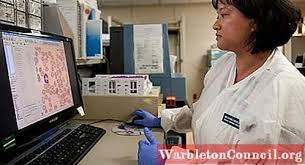 এই পদ্ধতির মূল উদ্দেশ্য হচ্ছে বিভিন্ন সমাজ ও সম্প্রদায়ের মধ্যে তুলনা করে তাদের জীবন যাপন পদ্ধতির মিল-অমিল যাচাই করে বস্তুনিষ্ঠ সিদ্ধান্তে উপনীত হওয়া। ডুর্খেইম এর মতে, সমাজবিজ্ঞান যেহেতু বিজ্ঞানভিত্তিক বিশ্লেষণের সাহায্যে সামাজিক ঘটনার কার্যকারণ সম্পর্কে ধারণা লাভের চেষ্টা করেন সেতু এখানে তুলনামূলক পদ্ধতির প্রয়গ খুবই তাৎপর্যপূর্ণ হবে। 
তুলনামূলক পদ্ধতির বিশেষ সুবিধা হল পদ্ধতিটি বিভিন্ন সমাজের মধ্যে মিল-অমিল বুঝতে সাহায্য করে ।
পরিসংখ্যান পদ্ধতি:
সামাজিক বিষয় সমূহের সংখ্যাতাত্ত্বিক বিষয় বিশ্লেষণে পরিসংখ্যান একটি প্রয়জনীয় পদ্ধতি। এই পদ্ধতির দ্বারা বিভিন্ন সামাজিক ঘটনাবলীর মধ্যকার পারস্পরিক সম্পর্ক নির্ণয় এর জন্য গাণিতিক পরিমাপ করা হয়। 
এ পদ্ধতির সাহায্যে সমাজবিজ্ঞানীরা অপরাধ, দারিদ্র, মানবিক পরিপক্কতা সহ বয়স,সামাজিক স্তরবিন্যাসের মতো বিভিন্ন সামাজিক ঘটনার মধ্যে সম্পর্ক যাচাই করতে পারে। উন্য়নশীল সমাজ অধ্যয়নের জন্য পরিসংখ্যান পদ্ধতির গুরুত্ব অপরিসীম।
ঐতিহাসিক পদ্ধতি:
ইতিহাস বর্ণনার বৃদ্ধিতে অতীত ঘটনা সম্পর্কে যুক্তি নির্ভর গবেষণা প্রচেষ্টাকে ঐতিহাসিক পদ্ধতি বলে। অতীতকালের সামাজিক ঘটনাবলীর ব্যাখ্যা-বিশ্লেষণের মাধ্যমে বর্তমান সমাজ সম্পর্কে যথাযথ জ্ঞান লাভ করার প্রক্রিয়াকেই সমাজবিজ্ঞানে ঐতিহাসিক পদ্ধতি হিসেবে আখ্যায়িত করা য়।
দার্শনিক পদ্ধতি:
সামাজিক বিজ্ঞানের আলোচনা ও অনুশীলনের ক্ষেত্রে দার্শনিক পদ্ধতি সর্বাধিক প্রাচীন। এ পদ্ধতিতে একজন সমাজ গবেষক দার্শনিক এর মতই কাজ করে থাকেন। অধ্যাপক এ কে নাজমুল করিম এর অভিমত হলো পরিসংখ্যান কতগুলো নিরস তথ্যের সমাবেশ ঘটাতে পারে মাত্র। সমাজবিজ্ঞানীরাই নিজস্ব বিচার বুদ্ধি দিয়ে এদের বিচার বিশ্লেষণ ও ব্যাখ্যা করে জীবন্ত ও অর্থবহ করে তুলবেন এবং এ ক্ষেত্রে প্রয়োজন দার্শনিক  পদ্ধতির।
পরীক্ষণ পদ্ধতি:
একটি সুনিয়ন্ত্রিত পরিবেশে দুই বা ততোধিক ঘটনার মধ্যে কার্যকারণ সম্পর্ক নিয়ে কাজ করার পদ্ধতিকে পরীক্ষণ পদ্ধতি বলে আখ্যায়িত করা হয়।
পরীক্ষণ পদ্ধতি দুই প্রকার। যথা: নিয়ন্ত্রিত পরীক্ষণ এবং অনিয়ন্ত্রিত পরীক্ষণ।
একক কাজ
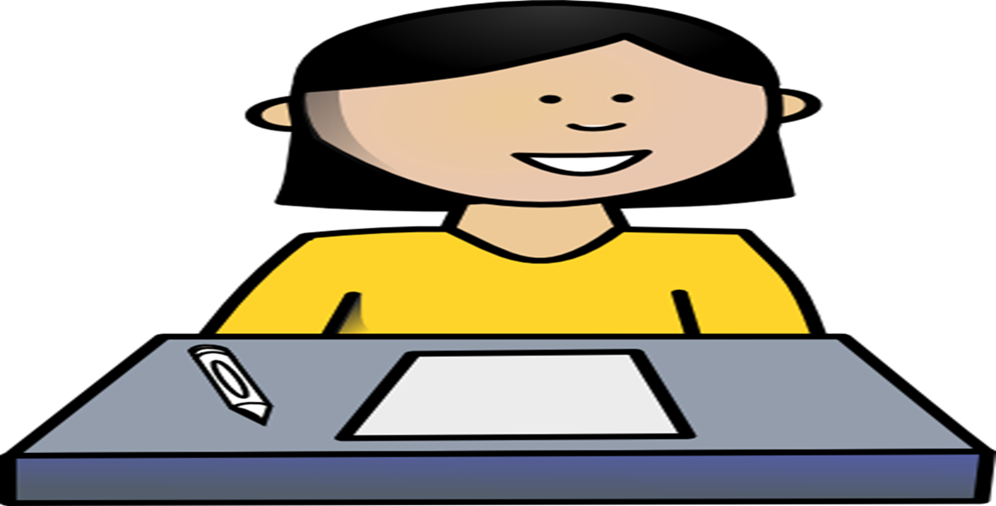 পদ্ধতি কি ?
দলগত কাজ
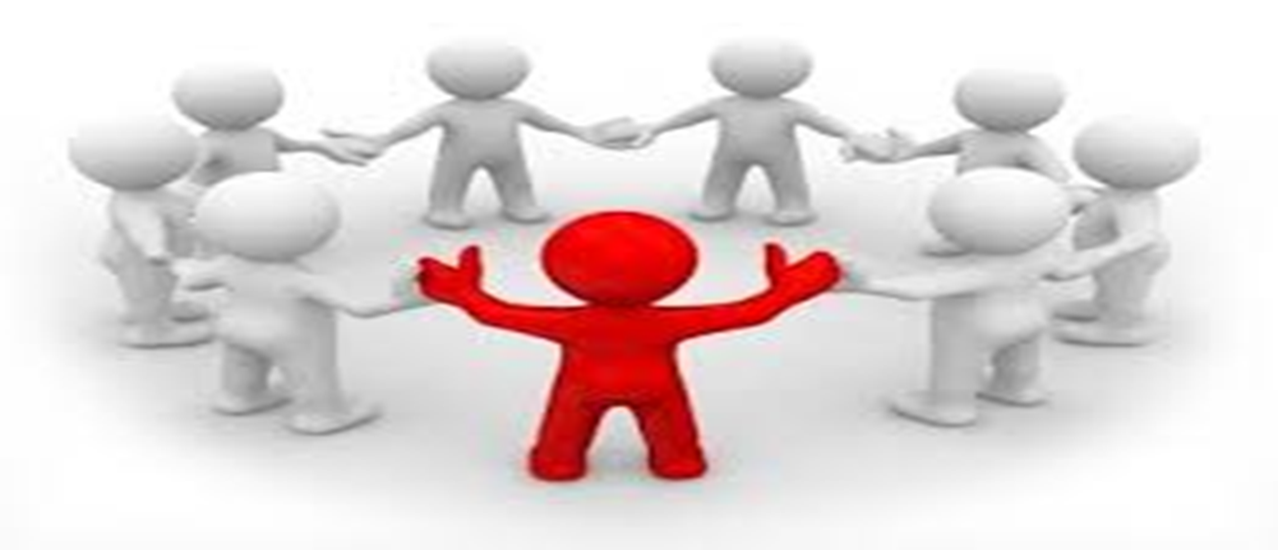 সমাজ বিজ্ঞানে ব্যবহৃত পদ্ধতি সমূহের একটি তালিকা তৈরি করো।
বাড়ির কাজ
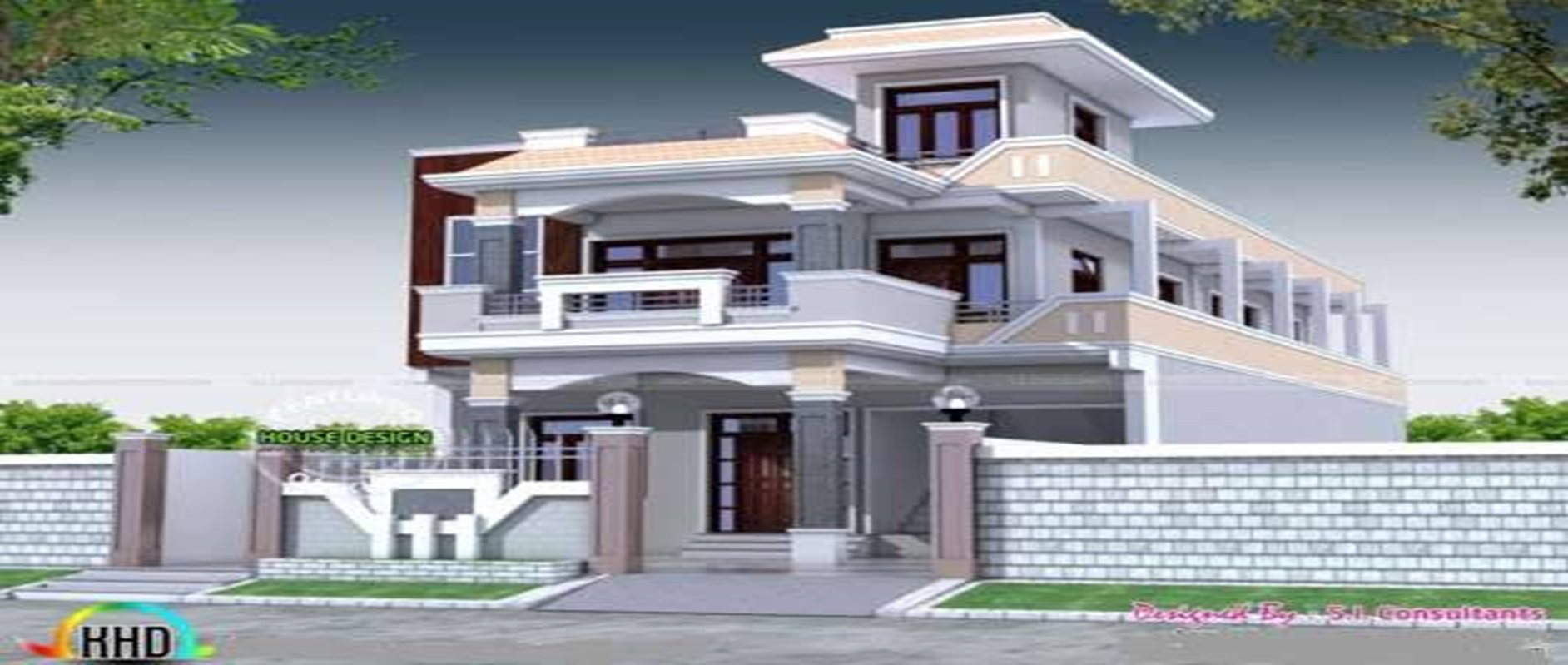 বাংলাদেশের গ্রামীণ সমাজ বিশ্লেষণে কোন গবেষণা পদ্ধতি অনুসরণ করা উচিত এবং কেন ? মতামত দাও ।
ধন্যবাদ